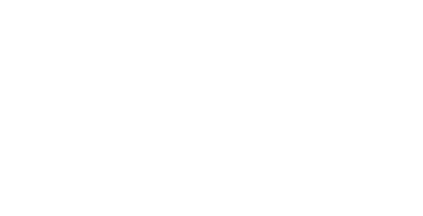 ARBITRAGE
SNR 2024
Règlements d’arbitrage
Information – rentrée 2024 / 2025
Au 01 septembre 2024

Quelques évolutions du règlement national - voir diaporama ci-après ;

Le règlement international n’est pas modifié. Celui-ci sera modifié au 1er trimestre 2025 par la Fédération internationale de judo (FIJ). A noter que la France a envoyé des propositions d’évolution du règlement international à la FIJ et s’est notamment concertée avec le JAPON.
SNR 2024
Règlement national – résumé de ce qui a été modifié
Les benjamin(e)s peuvent désormais venir saisir dans le dos (sauf en croisé ou avec une contrainte cervicale) ;

Les makikomi sont autorisés à partir de benjamin(e)s ;

En compétition par équipe : en cas d’égalité de victoires et de points à l’issue de la rencontre, si aucun hikiwake, on refait un combat tiré au sort parmi toutes les catégories avec golden score direct.
Annulation du Championnat de France par équipe senior 2D 

Le nombre de shido n’est plus le critère d’attribution d’une victoire en cas d’égalité de score et/ou de Kinza. La décision revient aux arbitres qui attribueront la victoire au combattant qui aura le plus produit d’activité judo.
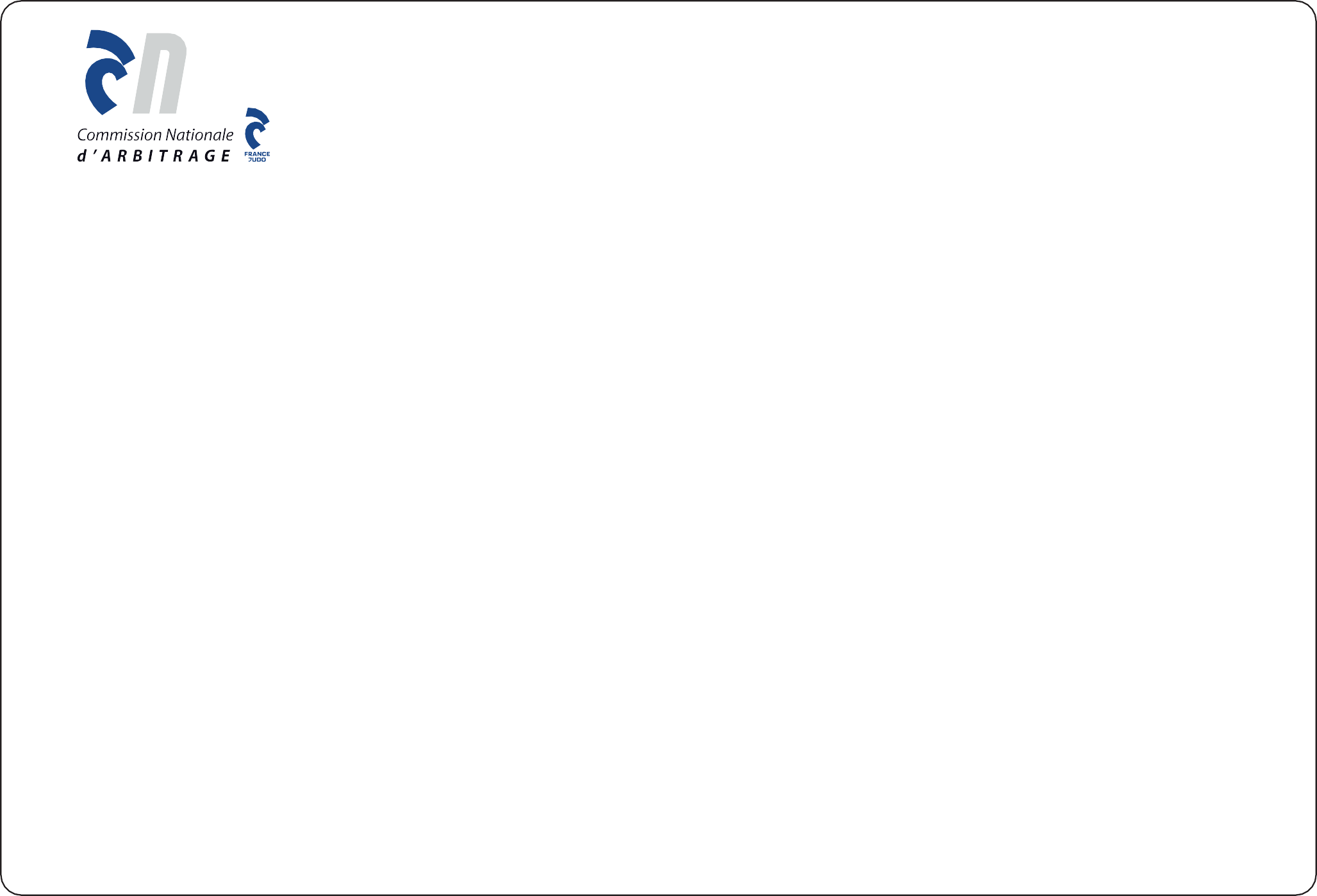 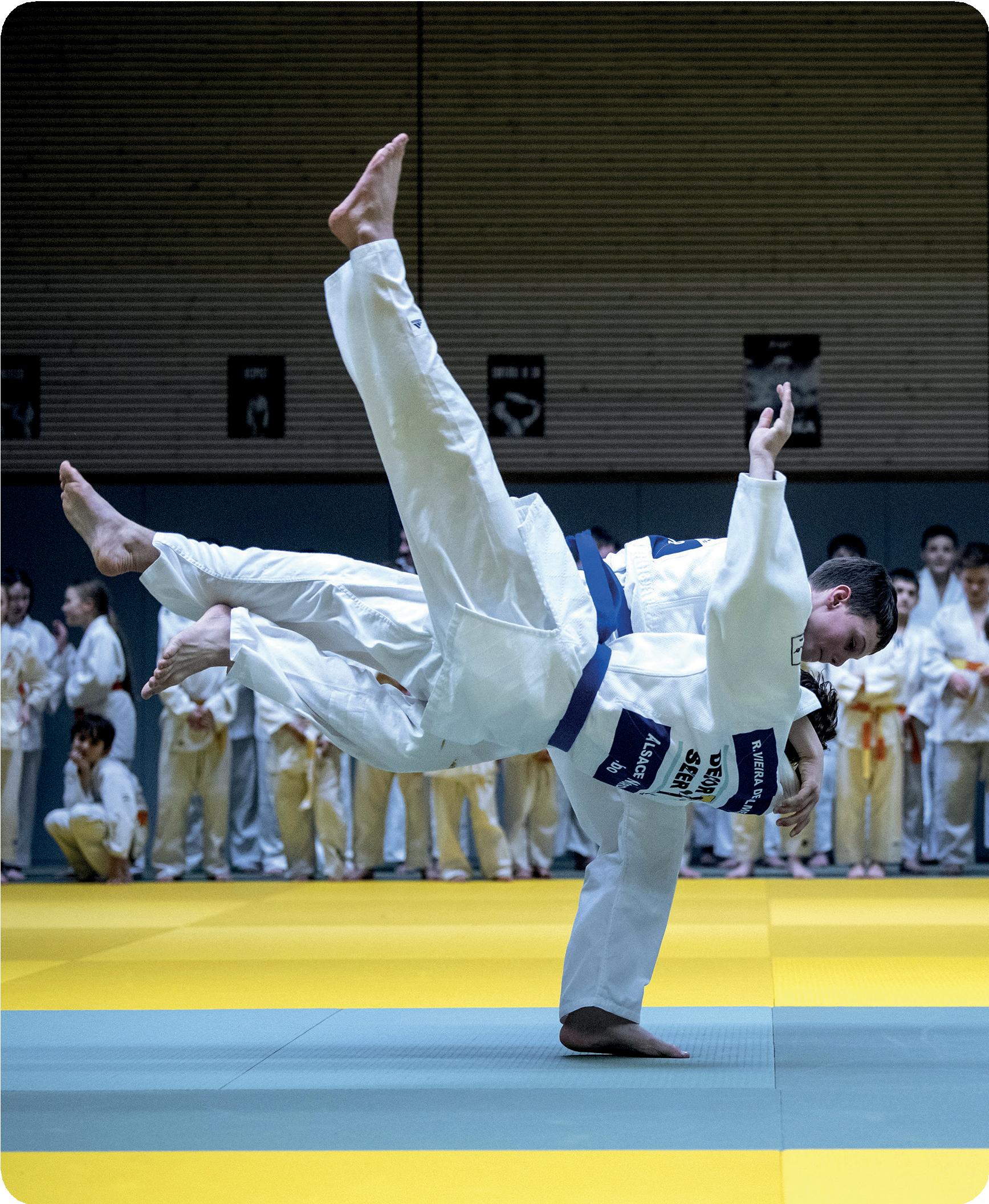 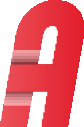 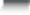 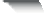 SAISON 2024 - 2025
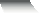 ARBITRAGE  NATIONAL  JUDO
Application au 1er septembre 2024
© France Judo
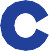 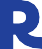 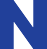 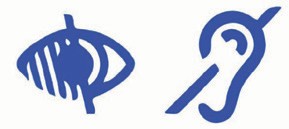 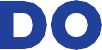 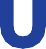 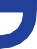 1
Arbitrage National Judo « à vocation pédagogique » - Septembre 2022
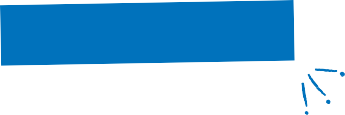 POUR RAPPEL
RÈGLEMENT INTERNATIONAL
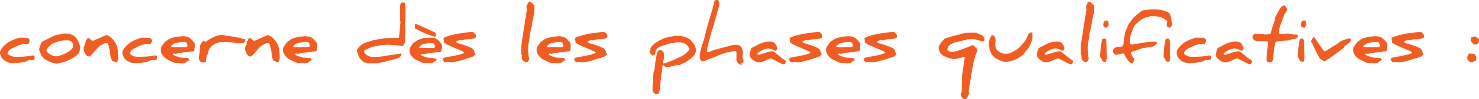 Championnats de France individuel 1re division (Cadets, Juniors, Seniors)
2 caméras au niveau national
Championnats de France individuel 2e division
1 caméra + chaises au niveau national
Championnat de France par équipes mixte de club Seniors 1ere division Amateur
avec Golden Score, 2 caméras au niveau national
Championnat de France vétérans
Chaises
Tournois Label Excellence et Label A (Cadets, Juniors, Seniors)
et Excellence Vétérans
Chaises
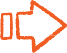 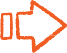 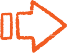 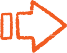 5
Arbitrage National Judo « à vocation pédagogique » - Septembre 2022
RÈGLEMENT
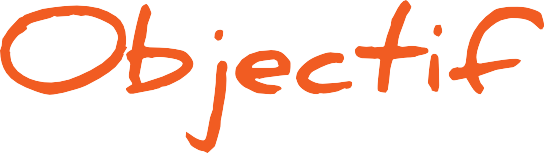 NATIONAL JUDO
Valoriser la production du judo

et la recherche du ippon	!

Les fautes ponctuelles commises ne  doivent pas pénaliser le judoka qui  aura été le plus productif et efficace.
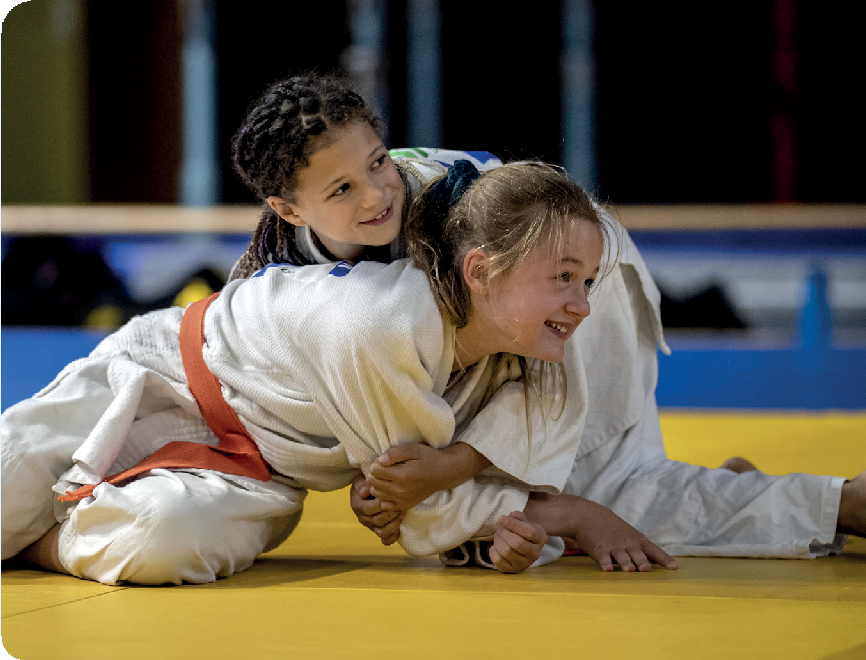 © France Judo
L’esprit de l’activité doit l’emporter sur le règlement.
6
Arbitrage National Judo « à vocation pédagogique » - Septembre 2022
RÈGLEMENT NATIONAL à vocation :
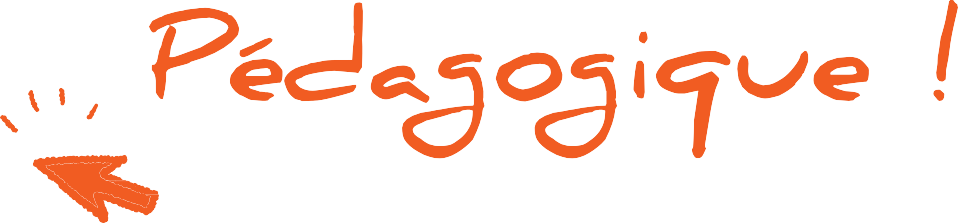 Pas de Golden score
Kinza comptabilisés + 
décision si nécessaire


L’arbitrage « National » concerne :

    Toutes les manifestations non inscrites en page 2

    Spécificités pour les championnats par équipes en page 13
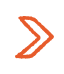 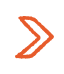 7
Arbitrage National Judo « à vocation pédagogique » - Septembre 2022
TEMPS DE COMBAT en compétition
Individuel	En équipe
SENIORS 1D / 2D                         4 minutes + GS             1D : 4 minutes +GS
SENIORS 3D	3 minutes	-
JUNIORS	4 minutes + GS	4 minutes
4 minutes + GS   
3 minutes
CADET(TE)S 1D  CADETS 2D & ESPOIR
4 minutes
2 minutes
3 minutes
MINIMES
2 minutes
+ 1 mn Ne-Waza si égalité
(à la discrétion des ETR)
BENJAMINS
Position de départ
(à la discrétion des ETR)
Randori arbitré  1,30 minutes
+ 1 mn Ne-Waza
(à la discrétion des départements)
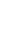 MINI-POUSSINS  POUSSINS
Position de départ  (à la discrétion des  départements)
8
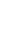 Arbitrage National Judo « à vocation pédagogique » - Septembre 2022
RÈGLEMENT NATIONAL
POUR LES COMPÉTITIONS INDIVIDUELLES
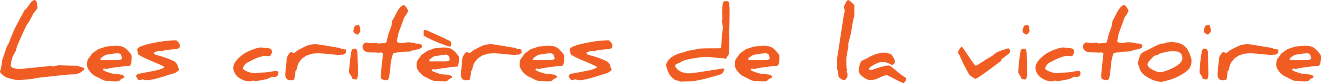 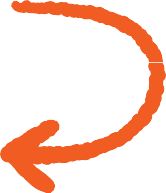 1	Par Ippon
2 34
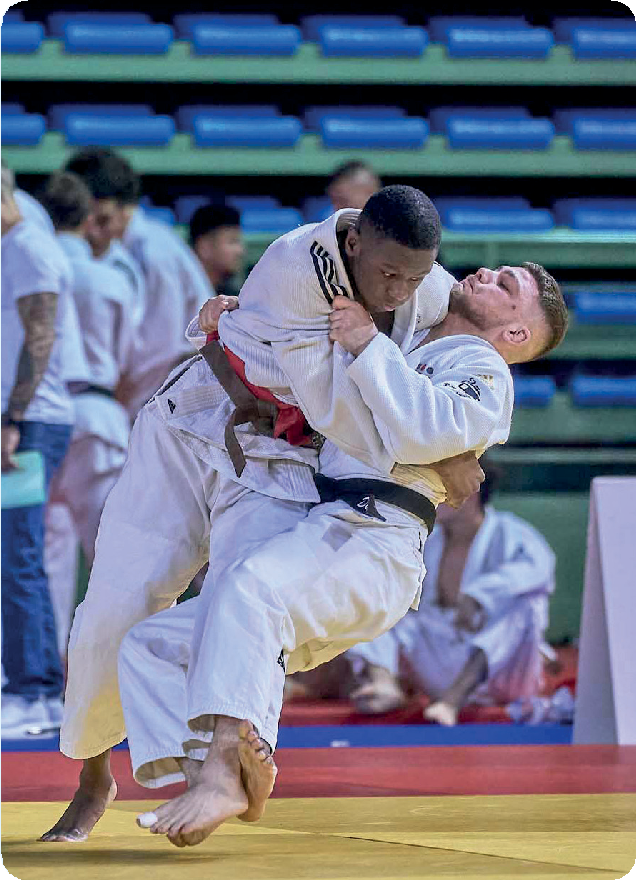 Par un waza-ari d’écart
Par un ou plusieurs kinza d’écart
(annoncés et comptabilisés)
En obtenant la décision des arbitres :  Hantei (décision selon l’activité générée  en tachi-waza et en ne-waza)
NB: Le shido : ne fait pas forcément gagner. Le shido n’a pas la priorité sur la décision des arbitres.
© France Judo - S.Bonnet & T.Albisetti
9
Arbitrage National Judo « à vocation pédagogique » - Septembre 2022
RÈGLEMENT NATIONAL
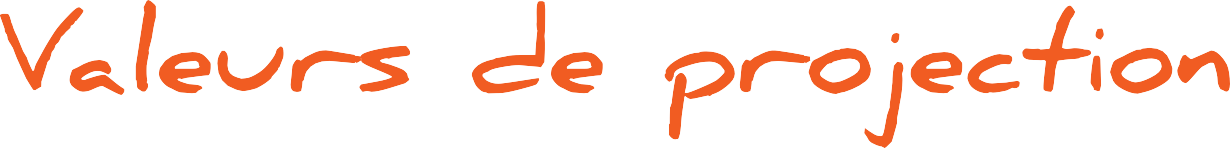 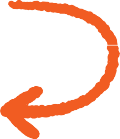 Les impacts sur les fesses avec les coudes et/ou les mains ne  sont pas comptabilisés waza-ari (ni sanctionné shido), mais kinza.

Qu’est-ce qu’un kinza ?
Tout impact sur une ou deux fesses (a), l’omoplate (b), ou le ventre  avec contrôle du bras (c), dû à l’application d’une technique de  projection contrôlée par tori ayant mis Uke en danger ;
Tout contrôle dû à l’application d’une technique d’immobilisation tenue  moins de 10 secondes.

Qu’est-ce qui n’est pas un kinza ?
Tout impact sur quatre appuis, un ou deux genoux, ou plat ventre.
10
Arbitrage National Judo « à vocation pédagogique » - Septembre 2022
RÈGLEMENT NATIONAL
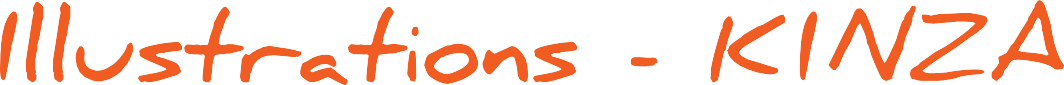 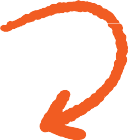 (a)
(b)
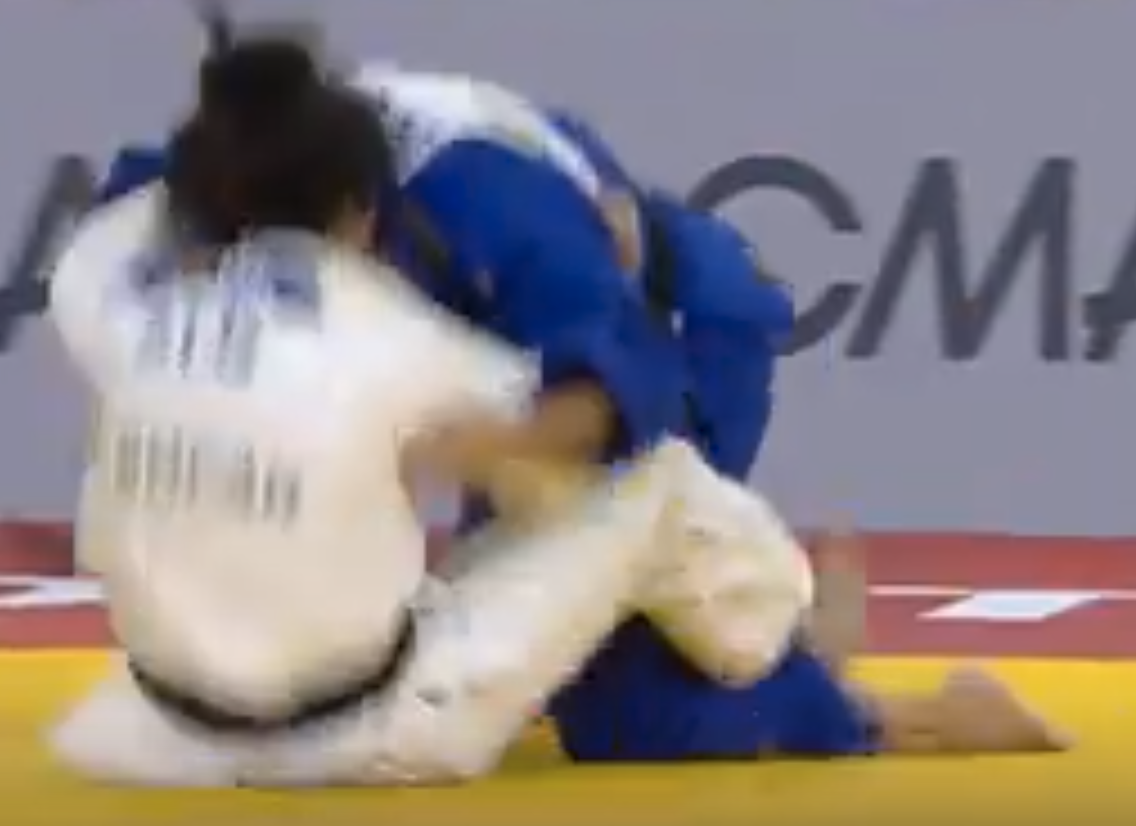 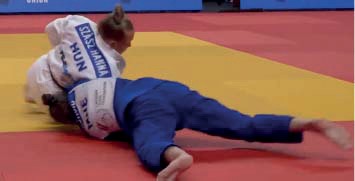 (c)
(c)
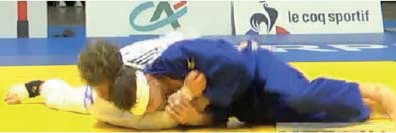 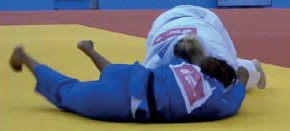 11
Arbitrage National Judo « à vocation pédagogique » - Septembre 2022
RÈGLEMENT NATIONAL
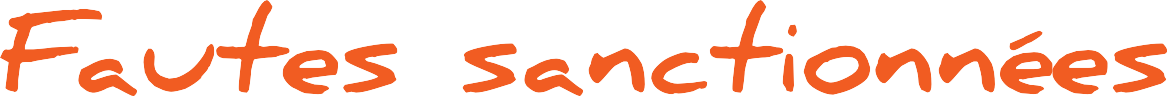 Fautes dangereuses ou relevant d’une attitude  contraire à l’esprit du judo : Hansoku make

Le judo négatif intentionnel, y compris en  Ne-Waza, fuites, empêchement d’attaquer,… :  shido

Pour les poussins et benjamins : chaque 1re faute  mineure est expliquée et gratuite, si la même faute  est reproduite, elle est sanctionnée par shido.

À partir de minimes les fautes sont directement  sanctionnées par shido.

Il est important de valoriser une démarche d’arbitrage pédagogique avec  explication si l’on constate que le combattant ne comprend pas sa faute.
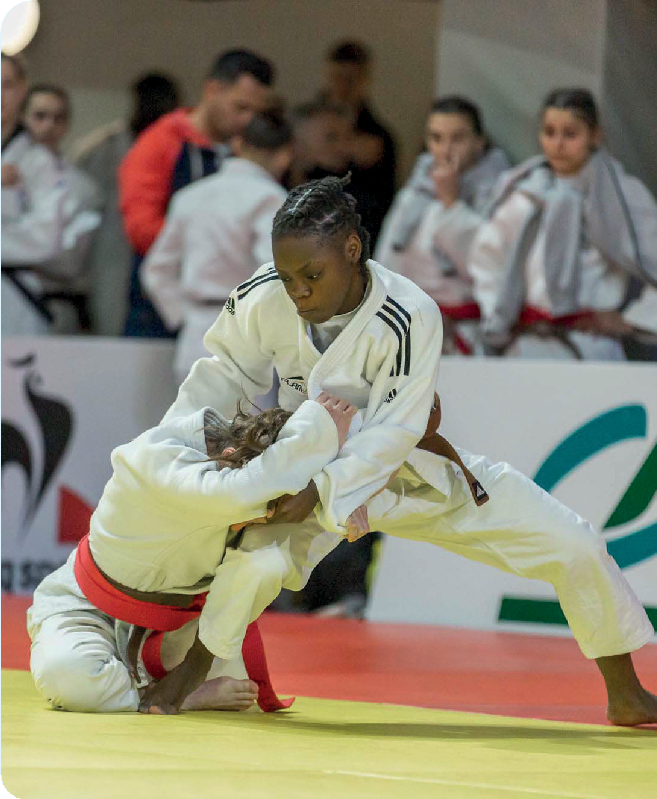 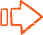 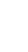 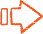 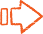 © France Judo
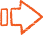 12
Arbitrage National Judo « à vocation pédagogique » - Septembre 2022
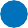 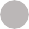 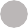 SPÉCIFICITÉS
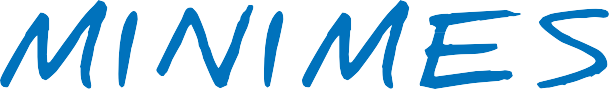 Kumi Kata :
La garde à deux mains reste une priorité.
Pour toute phase d’attaque à 1 main qui aurait échouée,  un retour à une garde à 2 mains est nécessaire ;
Ce kumi kata n’est pas autorisé ;
L’action doit être immédiatement stoppée par Mate
puis explication de la faute et pas de sanction (si récidive = shido) ;

Précisions :
Contraintes cervicales en tachi-waza, ne-waza (kata sankaku) :
celles-ci ne sont pas tolérées et doivent être stoppées immédiatement par Matte,  puis explication de la faute et pas de sanction (si récidive = shido) ;
Clés de bras et étranglements : non autorisés ;
Retournement sankaku autorisé dans sa forme fondamentale.
Sankaku gatame autorisé en décroisant les jambes pour valider l’osaekomi.
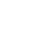 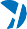 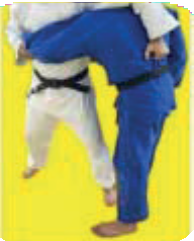 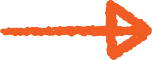 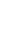 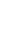 13
Arbitrage National Judo « à vocation pédagogique » - Septembre 2022
LES SPÉCIFICITÉS MINIMES S’APPLIQUENT AUX BENJAMINS
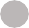 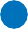 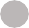 SPÉCIFICITÉS
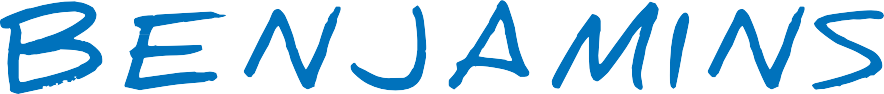 Kumi Kata :
Le combat démarre à distance et passe par une garde à 2 mains ;
Encercler la tête avec contrainte cervicale n’est pas autorisé = mate direct et rapide
Pour toute phase d’attaque à 1 main qui aurait échouée, un retour à une  garde à 2 mains est nécessaire ;
Ces formes de saisie ne sont pas autorisées.

Précisions :
Sutemi  : non autorisés ;
Attaques directes à 2 genoux : non autorisées ;
NB : Une attaque qui démarre debout et se termine avec les genoux au sol  doit être comptabilisée (perte d’équilibre).
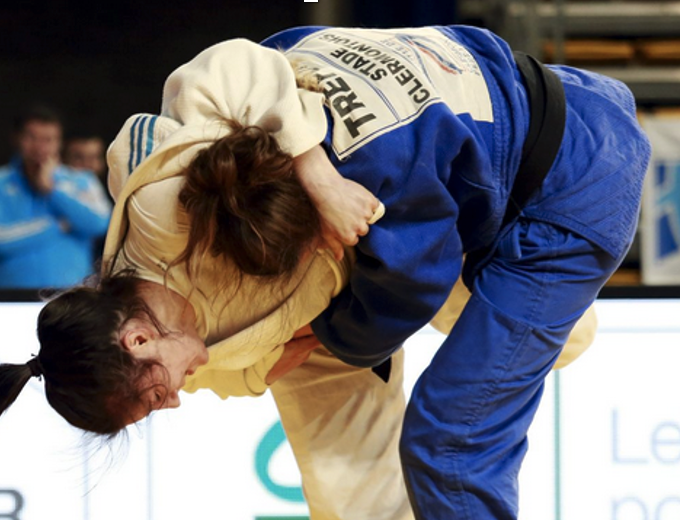 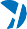 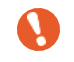 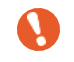 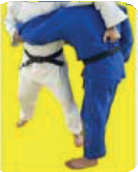 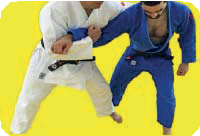 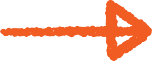 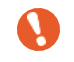 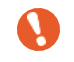 14
Arbitrage National Judo « à vocation pédagogique » - Septembre 2022
LES SPÉCIFICITÉS BENJAMINS S’APPLIQUENT AUX POUSSINS ET MINI-POUSSINS
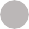 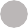 PRÉCONISATIONS
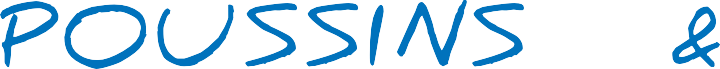 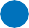 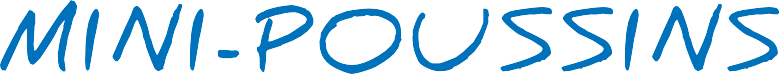 Faire des randori arbitrés = le chronomètre est déclenché au début du combat  sans temps d’arrêt jusqu’à la fin du temps de combat (sauf nécessité).
Kumi Kata :
Le combat démarre à distance et passe par une garde fondamentale à 2 mains
La saisie est autorisée pouce à l’intérieur du col ;
Encercler la tête n’est pas autorisé ;
Projection valorisée uniquement du côté de la manche tenue
(o uchi gari possible en forme fondamentale) ;
Pour toute phase d’attaque à 1 main qui aurait échouée, un retour à la garde à  2 mains est nécessaire.
Précisions :
Attaques à genoux, sutemi et makikomi :
non autorisés pour cette tranche d’âge
Hon gesa gatame : éviter les contraintes cervicales, autorisé avec pouce  dans le col ou main sur la cuisse.
Si contraintes : utiliser Sonomama/yoshi pour replacer correctement.
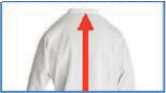 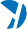 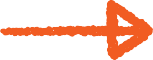 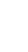 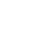 15
Arbitrage National Judo « à vocation pédagogique » - Septembre 2022
SPÉCIFICITÉS Championnats par équipes
(Hors France par équipes seniors 1D )
LES KINZA NE SONT PAS COMPTABILISÉS  PAS DE GOLDEN SCORE - HIKIWAKE SI ÉGALITÉ

En cas d’égalité de victoires et de points à l’issue de la rencontre*,  la démarche pour départager les deux équipes est la suivante :
Si des combats se sont terminés par Hikiwake, ils  doivent être refaits avec golden score direct ;

Si aucun hikiwake, on refait un combat  tiré au sort parmi toutes les catégories  avec golden score direct.

Pour les animations : choix à la discrétion des organisateurs
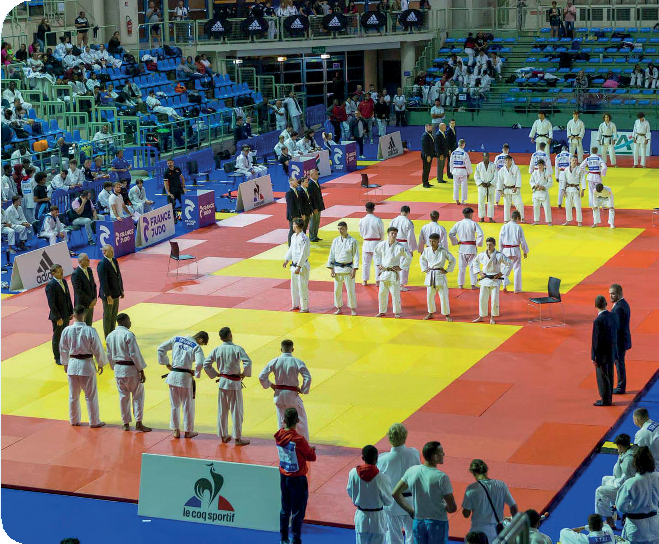 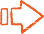 © Stéphane Bonnet - France Judo
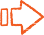 * Pour la coupe de France minimes par équipe de département, en cas d’égalité de points et  de victoire, la victoire d’équipe est déterminée par le résultat de la prestation Kata.
16
Arbitrage National Judo « à vocation pédagogique » - Septembre 2022
SPÉCIFICITÉS PARA JUDO
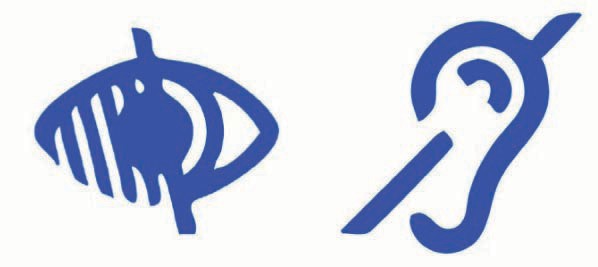 Accueil	Bienveillance	Adaptabilité à leurs différences

Les personnes en situation de handicap sont accueillies  dans le cadre des manifestations valides dans le respect  des adaptations notées aux textes officiels page 19.
Kumi Kata : Le combat démarre garde installée pour les malvoyants et  non voyants à l’exception des championnats de France 1ère division.
Jogaï : L’arbitre annoncera Jogaï pour recentrer les combattants à  l’approche des bordures.
Les accompagnants : Autorisés à donner des consignes pendant tout le  combat, mais uniquement sur les repères spatiaux et temporels.
Pour les déficients auditifs : faire le geste des deux mains qui se  rapprochent pour le Hajime. Pour le geste du matte, en ne-waza,  si la personne ne voit pas le geste, taper 2 fois sur son dos pour le  prévenir.
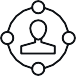 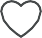 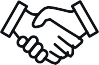 17
Arbitrage National Judo « à vocation pédagogique » - Septembre 2022
DROITS ET DEVOIRS DES
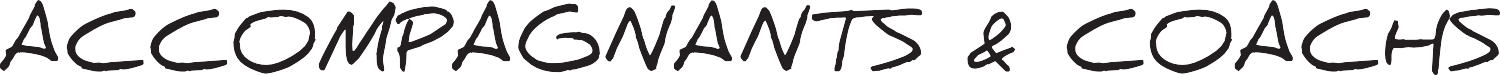 Pour la bonne organisation et tenue des compétitions, la commission nationale  d’arbitrage (CNA) met en place une charte concernant les droits et devoirs des  accompagnants et coachs sur l’ensemble des compétitions nationales et régionales.
La méthode mise en place en cas de débordement(s) sera la suivante :
1 -> Avertissement verbal	2 -> Carton jaune	3 -> Carton rouge
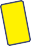 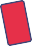 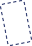 L’avertissement verbal et le carton jaune seront donnés  directement par l’arbitre central sur son propre jugement ou sur  signalement d’un ou des arbitres ;
Avertissement
1
VERBAL
Le carton rouge pourra être donné après concertation des trois  arbitres. Il induira une exclusion de la chaise d’accompagnant ou  de coach pour le combat en cours (sans remplacement possible)  mais également pour la totalité de la journée de compétition.
Carton
2
JAUNE
3
Carton
Le responsable d’arbitrage prendra note de l’identité de  l’accompagnant ou coach concerné et ces informations seront  notifiées dans le compte-rendu de manifestation.
ROUGE
18
Arbitrage National Judo « à vocation pédagogique » - Septembre 2022
1
2
3
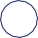 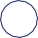 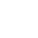 DROITS ET DEVOIRS DES
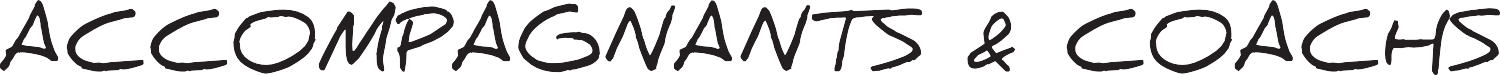 Rappel des droits des accompagnants et coachs :
Encourager, guider et aider (techniquement, tactiquement ou psychologiquement)  le judoka qu’il accompagne.
Rappel des devoirs :
Avoir une attitude, une gestuelle et des mots dignes et respectueux.
Ne pas interpeller ni essayer d’influencer les arbitres, l’autre coach, ni l’adversaire  par des paroles ou des gestes.
Ne pas s’exprimer avec une véhémence exacerbée ou agressive.
Garder en permanence l’idée qu’une organisation festive réussie est celle où le  bien-être de tous est respecté.

Dans les départements, il sera appliqué à la discrétion des présidents et  responsables de compétitions et d’arbitrage.
Précision faite que pour les jeunes arbitres, la procédure sera la suivante :
« En cas de problème avec un coach au cours d’un combat arbitré par un jeune  arbitre, celui-ci s’adressera à l’arbitre référent de sa table avant application des  avertissements verbaux ou cartons jaune/rouge».
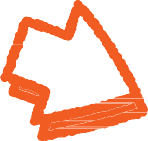 19
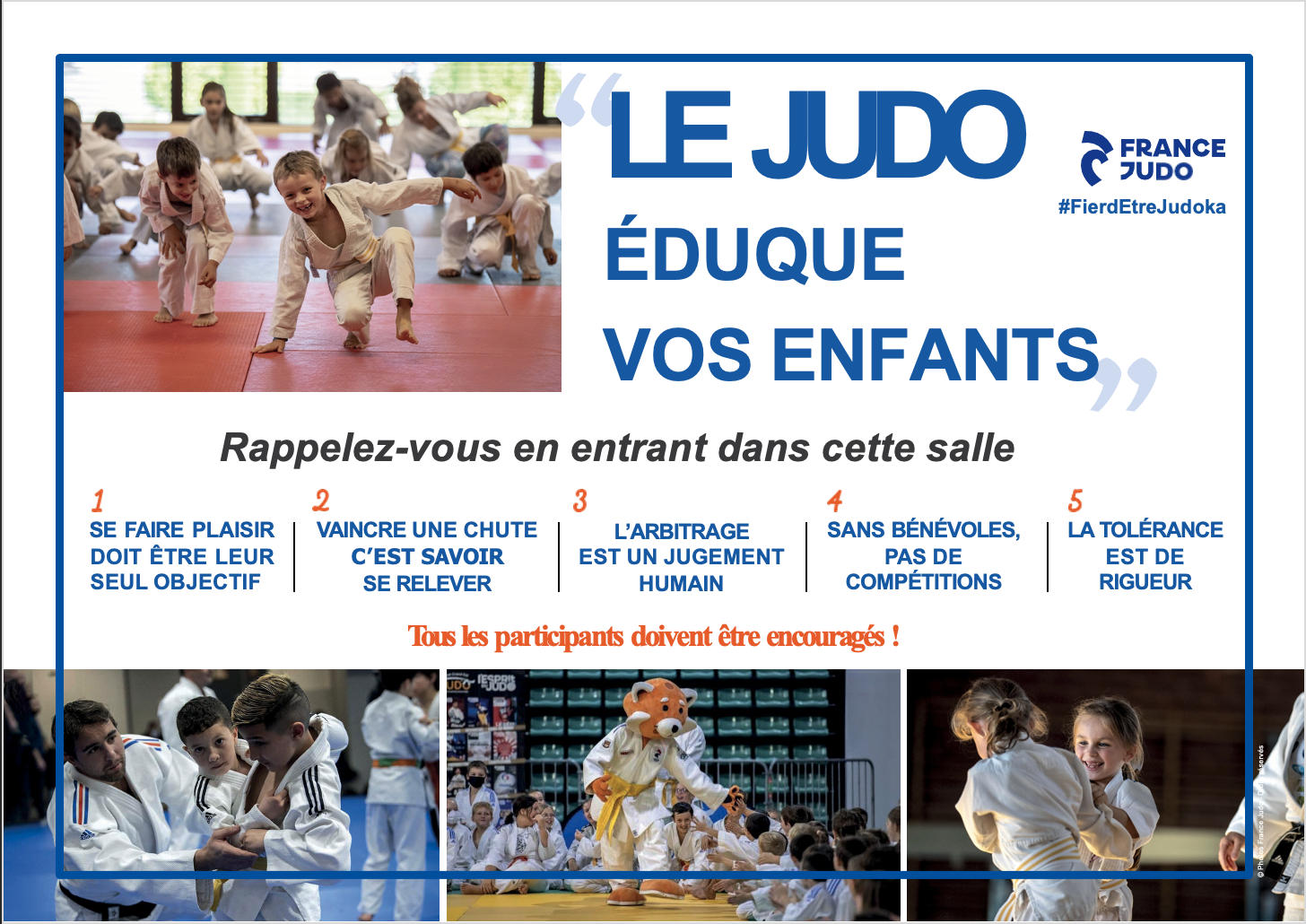 CONTACT
Secteur ARBITRAGE – Formation et développement
Christian DYOT et Mélanie PERCHERON
christian.dyot@ffjudo.com / melanie.percheron@ffjudo.com